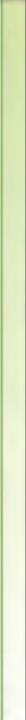 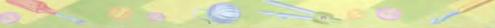 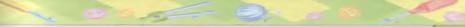 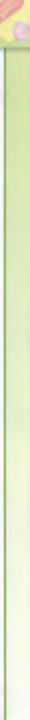 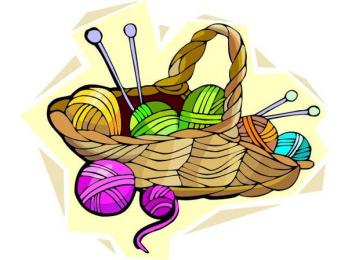 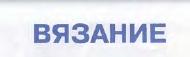 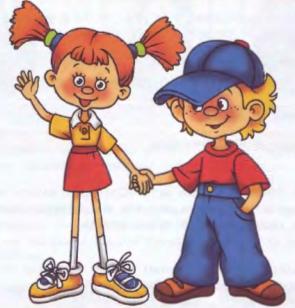 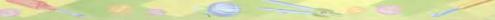 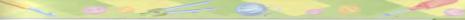 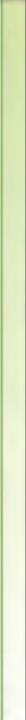 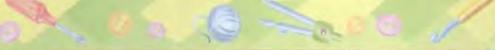 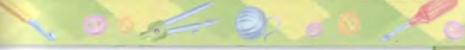 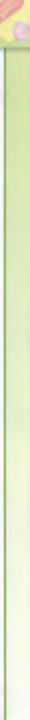 Вязание на спицах
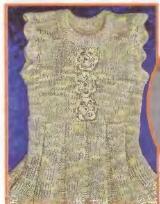 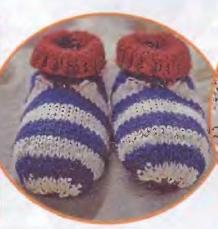 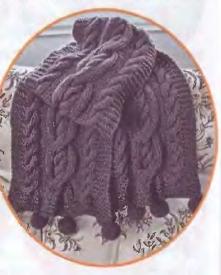 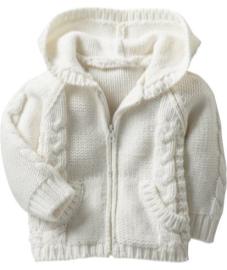 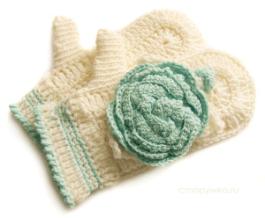 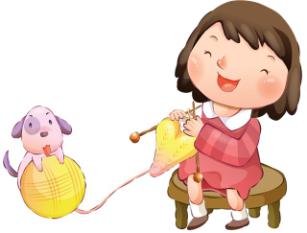 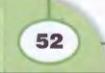 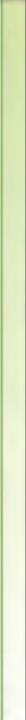 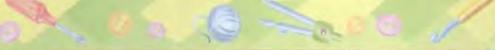 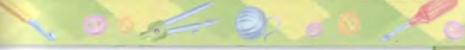 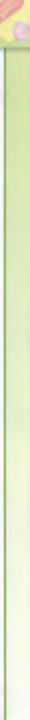 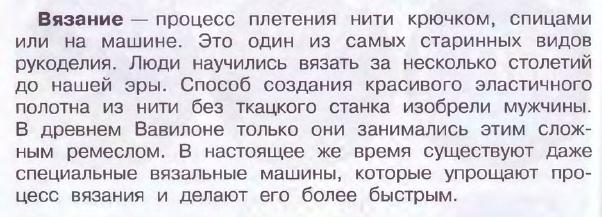 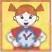 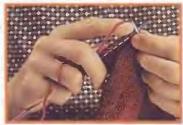 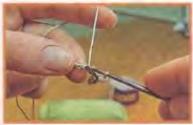 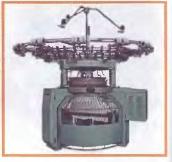 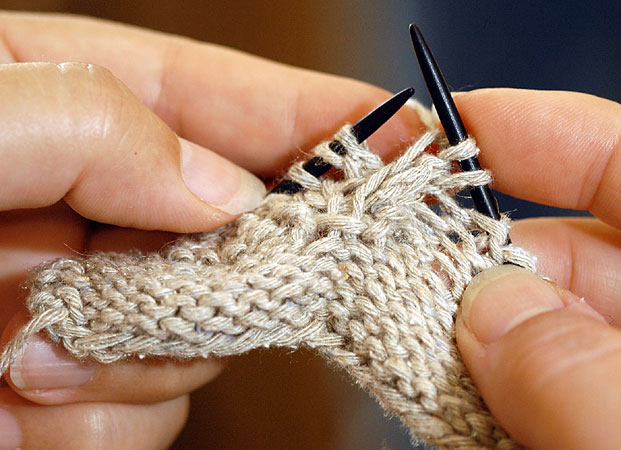 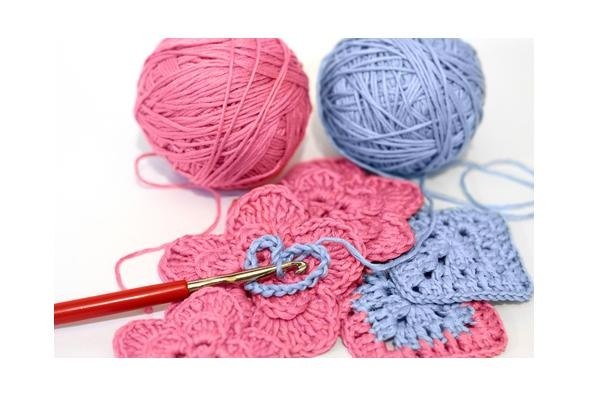 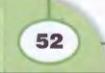 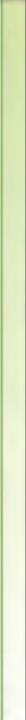 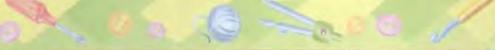 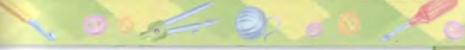 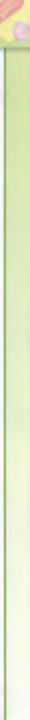 Вязанием крючком   в  России изначально занимались женщины. Мастерицы вязали в основном кружева, заимствуя для них узоры, применяемые в народной вышивке  крестом и в ткачестве.
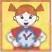 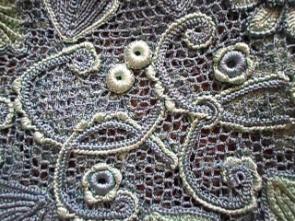 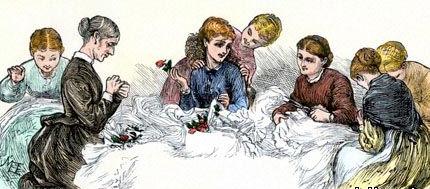 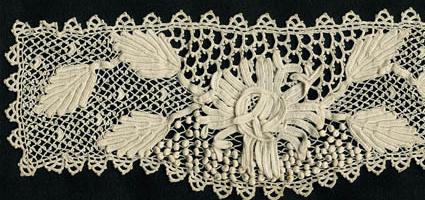 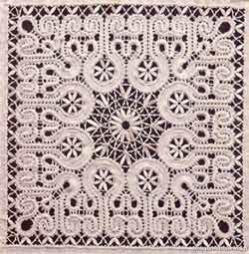 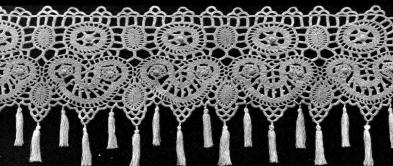 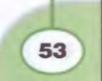 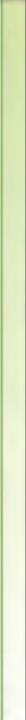 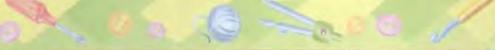 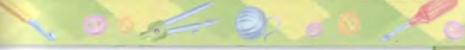 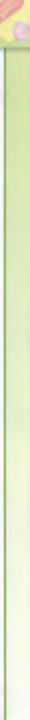 Для вязания крючком можно использовать разные виды ниток: хлопчатобумажные, ирис, мулине, шерстяные. Крючки разной толщины ( от 1 до 6 мм) изготавливают из различных материалов: металла, кости, пластмассы и дерева.
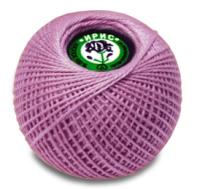 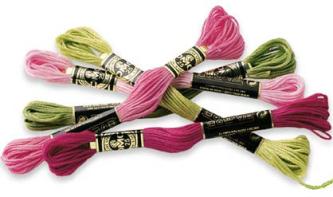 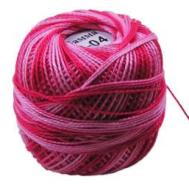 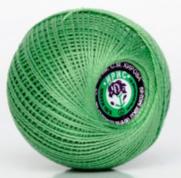 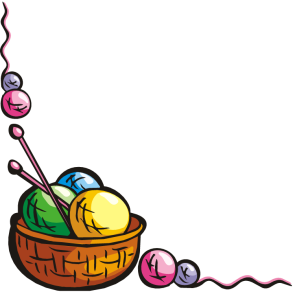 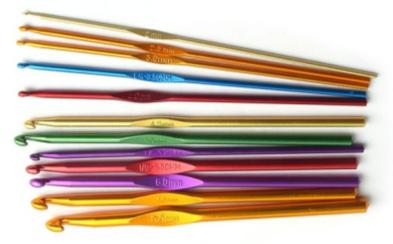 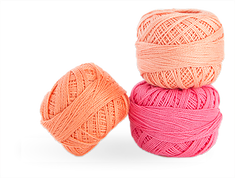 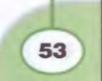 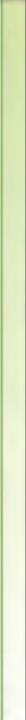 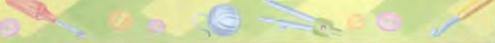 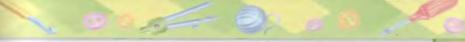 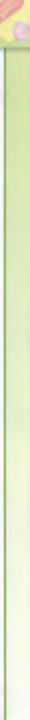 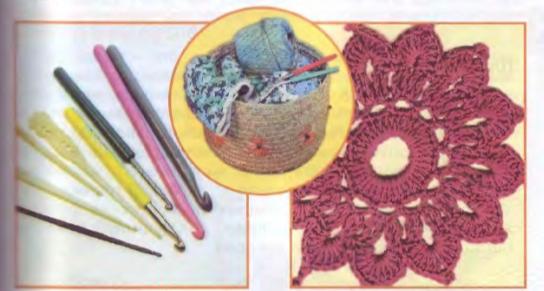 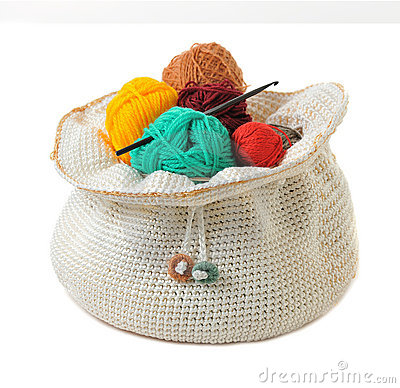 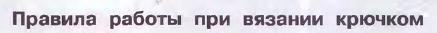 Перед началом работы наведите порядок на рабочем столе.
Работайте только при хорошем освещении. При тусклом свете быстро устают глаза и сложно следить за рисунком вязания.
 Работайте  чистыми и сухими руками. От грязных рук нитки, особенно светлые. Быстро пачкаются.
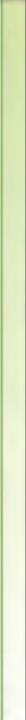 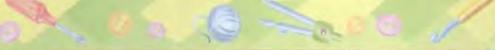 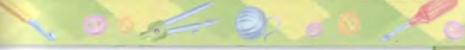 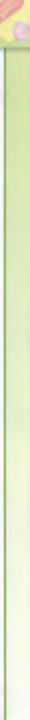 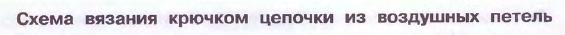 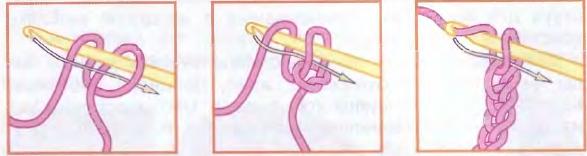 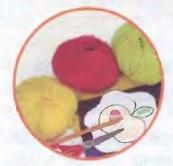 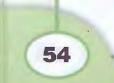 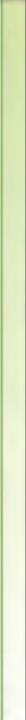 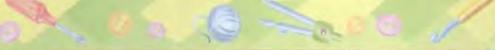 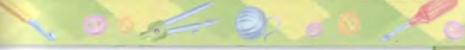 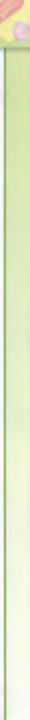 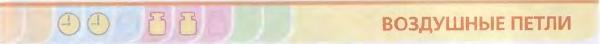 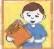 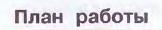 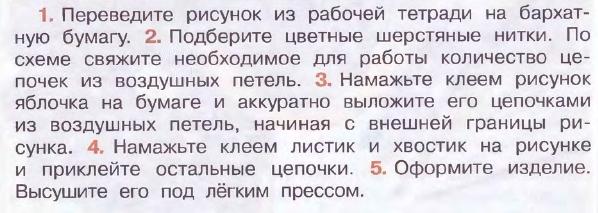 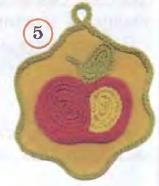 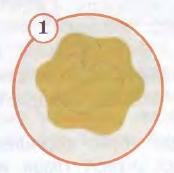 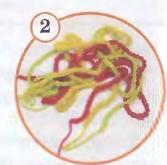 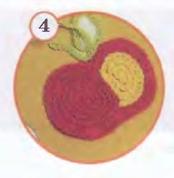 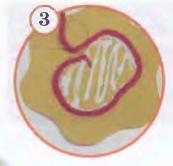 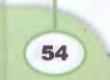